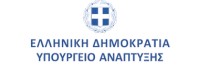 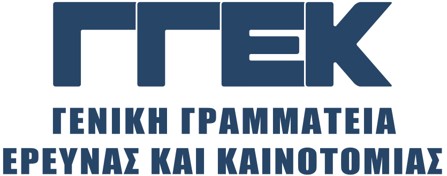 Aποτίμηση Δράσεων Έρευνας και Καινοτομίας ΕΣΠΑ 2007-2013 της ΓΓΕΚ
ΔΙΑΚΡΑΤΙΚΗ ΚΑΙ ΕΥΡΩΠΑΪΚΗ ΣΥΝΕΡΓΑΣΙΑ
Ν. Μαρούλης (TECHNOPOLIS GROUP), Λ. Τσιπούρη (OPIX)
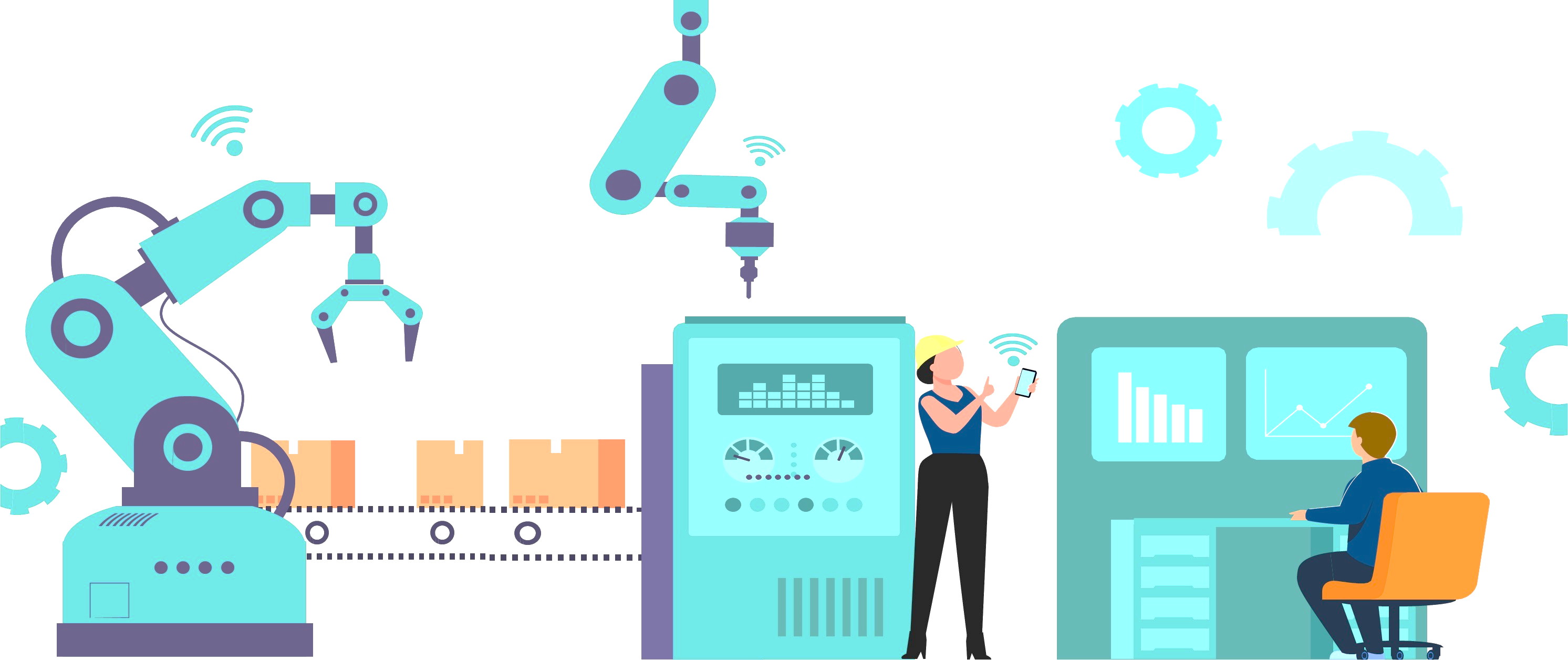 Εθνικό Ίδρυμα Ερευνών
Αμφιθέατρο ‘Λεωνίδας Ζέρβας’ 
13 Δεκεμβρίου 2023
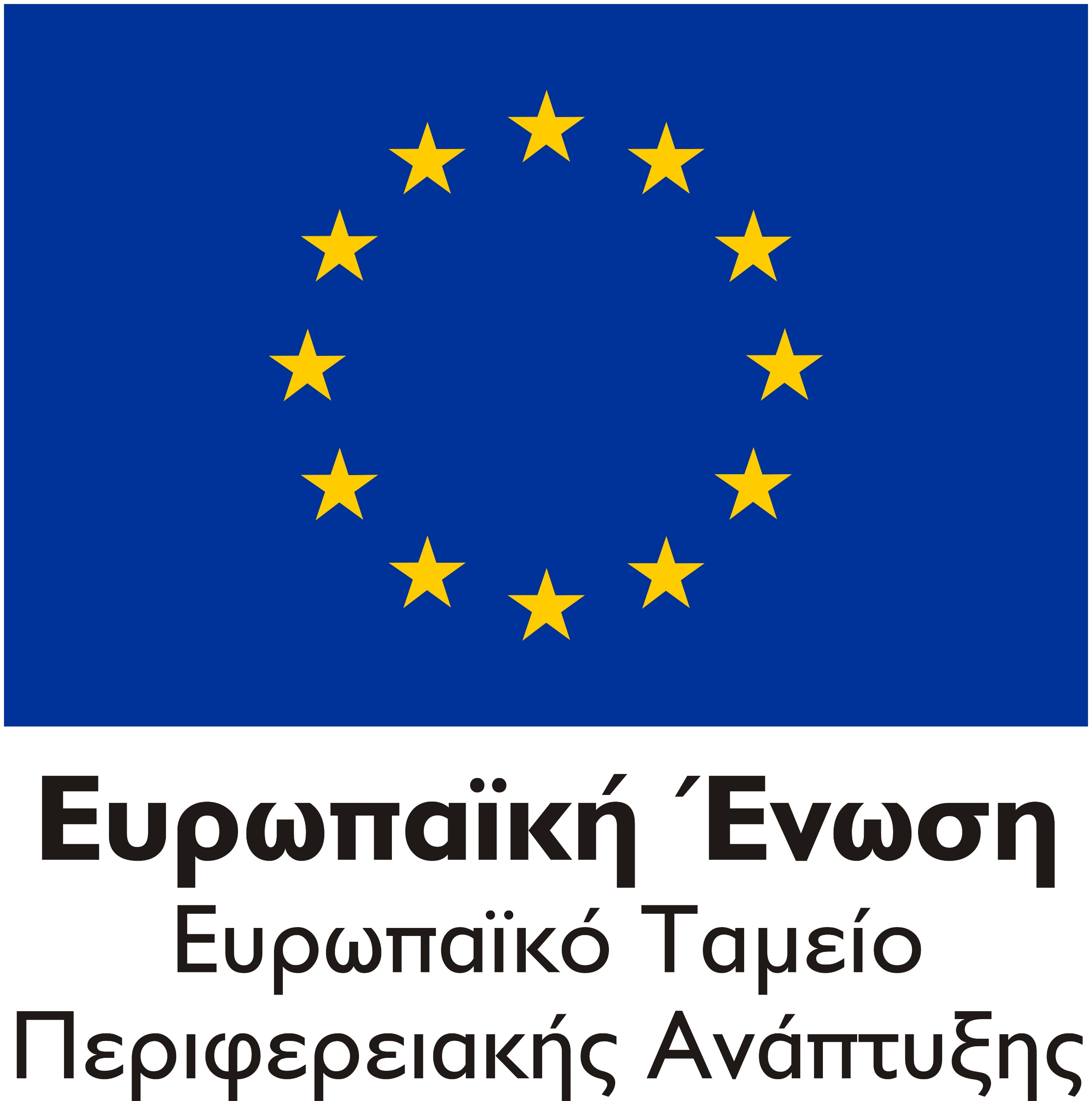 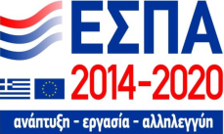 ΔΙΑΚΡΑΤΙΚΗ ΣΥΝΕΡΓΑΣΙΑ ΚΑΙ ΕΥΡΩΠΑΪΚΗ ΣΥΝΕΡΓΑΣΙΑ
Δομή παρουσίασης
Δράσεις Διακρατικών Συνεργασιών :
Διακρατικές Συνεργασίες Μεγάλης Κλίμακας: Μεγάλης κλίμακας έργα ΕΤΑΚ στο πλαίσιο των διμερών διακρατικών συμφωνιών με Γερμανία, Κίνα και Ισραήλ 
Διακρατικές Συνεργασίες Μικρής Κλίμακας: Μικρής κλίμακας έργα ΕΤΑΚ στο πλαίσιο των διμερών διακρατικών συμφωνιών με Γαλλία, Ουγγαρία, Τουρκία, Ρουμανία, Τσεχία, και Σλοβακία
Δράσεις Ευρωπαϊκής Συνεργασίας:
ERA-NETs
JITs ENIAC & ARTEMIS
JPI Νευροεκφυλιστικές Παθήσεις με έμφαση το Alzheimer
Δημιουργία Εθνικών Δικτύων Υποδομών για τη συμμετοχή στο ESFRI
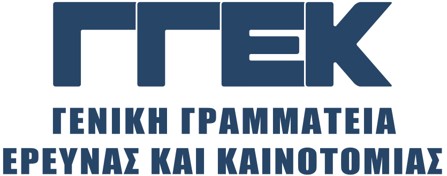 ΑΠΟΤΙΜΗΣΗ ΕΝΟΤΗΤΑΣ ‘ΔΙΑΚΡΑΤΙΚΗΣ ΣΥΝΕΡΓΑΣΙΑΣ’
Διακρατικές Συνεργασίες Μεγάλης Κλίμακας: Γερμανία, Κίνα και Ισραήλ 
Διακρατικές Συνεργασίες Μικρής Κλίμακας: Γαλλία, Ουγγαρία, Τουρκία, Ρουμανία, Τσεχία, και Σλοβακία
Aξιολόγηση των Δράσεων Έρευνας και Καινοτομίας της ΓΓΕΚ 2007-2013
ΑΠΟΤΙΜΗΣΗ ΕΝΟΤΗΤΑΣ ‘ΔΙΑΚΡΑΤΙΚΗΣ ΣΥΝΕΡΓΑΣΙΑΣ’
Στόχοι Ενότητας
Γενικοί Στόχοι
Συμβολή στην ανάπτυξη και ανταγωνιστικότητα της ελληνικής οικονομίας
Συμβολή στην αντιμετώπιση σημαντικών κοινωνικών και περιβαλλοντικών αναγκών
Ενίσχυση δεσμών Ε&Α με συνεργαζόμενες χώρες
Ενίσχυση της διασύνδεσης του ερευνητικού συστήματος με τις επιχειρήσεις και ιδιαίτερα τις ΜΜΕ 
Ανάπτυξη εξειδικευμένου ανθρώπινου δυναμικού
Βελτίωση της ποιότητας της έρευνας στους τομείς προτεραιότητας
Στρατηγικοί Στόχοι
Προώθηση της  «διπλωματίας της επιστήμης» (science diplomacy):
συνενώνουν τους ερευνητές και τις επιχειρήσεις από τις δύο συνεργαζόμενες χώρες 
Προλείανση του  εδάφους για συνεργασία και σε άλλους τομείς κοινού ενδιαφέροντος.
Βελτίωση της ανταγωνιστικότητας των ωφελούμενων επιχειρήσεων
Ανάπτυξη του ερευνητικού και καινοτομικού δυναμικού των ωφελούμενων οργανισμών
Ανάπτυξη εξωστρέφειας στους ωφελούμενους οργανισμούς
Ανάπτυξη των δεσμών των ωφελούμενων με ερευνητικές ομάδες άλλων χωρών
Ειδικοί Στόχοι
ΑΠΟΤΙΜΗΣΗ ΕΝΟΤΗΤΑΣ ‘ΔΙΑΚΡΑΤΙΚΗΣ ΣΥΝΕΡΓΑΣΙΑΣ’
Χρηματοδότηση
Οι Διακρατικές Συνεργασίες Μεγάλης Κλίμακας απορροφούν σχεδόν το σύνολο της χρηματοδότησης (ποσοστό 91,5% αυτής), 
Οι Διακρατικές  Συνεργασίες Μικρής Κλίμακας απορροφούν το υπόλοιπο ποσοστό του 8,5% της συνολικής χρηματοδότησης, παρόλο που χρηματοδοτούν πάνω από τα μισά έργα (62%).
 Η συνολική χρηματοδότηση της Ενότητας αντιπροσωπεύει το 6,7% της συνολικής χρηματοδότησης της ΓΓΕΚ σε Δράσεις ΕΤΑΚ την Προγραμματική Περίοδο 2007-2013.
ΑΠΟΤΙΜΗΣΗ ΕΝΟΤΗΤΑΣ ‘ΔΙΑΚΡΑΤΙΚΗΣ ΣΥΝΕΡΓΑΣΙΑΣ’
Αποτελεσματικότητα – επιδράσεις στους ωφελούμενους
Επιστημονικές εκροές
Περιορισμένος αριθμός δημοσιεύσεων χωρίς  ευρύτερη επιρροή στο  ερευνητικό σύστημα της χώρας. 
Σημαντική ήταν η ανάπτυξη συνεργασιών, και συχνά η διατήρηση και επανάληψη τους, κυρίως με επιχειρήσεις και λιγότερο με ερευνητικούς οργανισμούς του εξωτερικού. 
Τεχνολογικές και οικονομικές εκροές και αποτελέσματα για τους ωφελούμενους 
Στην περίπτωση των Διακρατικών Συνεργασιών Μεγάλης Κλίμακας τα έργα βοήθησαν στην ανάπτυξη καινοτομιών. 
Όμως το μεσοπρόθεσμο κέρδος για τις επιχειρήσεις ήταν η μεταφορά τεχνογνωσίας και σε πολύ μικρό βαθμό η εμπορική αξιοποίηση των αποτελεσμάτων.
ΑΠΟΤΙΜΗΣΗ ΕΝΟΤΗΤΑΣ ‘ΔΙΑΚΡΑΤΙΚΗΣ ΣΥΝΕΡΓΑΣΙΑΣ’
Αποτελεσματικότητα – πολλαπλασιαστικές επιδράσεις
Αποτελέσματα και επιδράσεις στο ερευνητικό σύστημα
Η συνολική χρηματοδότηση € 27,2 εκ. ήταν αμελητέα ως σύνολο, αλλά ακόμα και στις ΤΠΕ και τον τομέα της αγροδιατροφής, που συγκεντρώθηκαν οι χρηματοδοτήσεις της Δράσης Μεγάλης Κλίμακας, τα ποσά που δαπανήθηκαν δεν μπορούν να επηρεάσουν το ερευνητικό σύστημα ως σύνολο. 
Το αποτέλεσμα της Δράσης περιορίζεται στη δημιουργία συνθηκών ενδυνάμωσης των ερευνητικών δραστηριοτήτων μέσω της διεθνοποίησης τους αλλά χωρίς ιδιαίτερες φιλοδοξίες. 
Αποτελέσματα και επιδράσεις στο σύστημα καινοτομίας και στην οικονομία
Μόχλευση ύψους € 5,3 εκ. μέσω των έργων μεγάλης κλίμακας.  
Με βάση τη δημόσια χρηματοδότηση ύψους € 27,2 εκ., προκύπτει ότι δημιούργησε επιπλέον ΑΕΠ οριακά χαμηλότερο από το κόστος της Δράσης, τα έσοδα του Δημοσίου ήταν το 42% της δαπάνης και, επιπλέον, δημιουργήθηκαν 525 θέσεις απασχόλησης, κυρίως χάρη στην προκαλούμενη ζήτηση
ΑΠΟΤΙΜΗΣΗ ΕΝΟΤΗΤΑΣ ‘ΔΙΑΚΡΑΤΙΚΗΣ ΣΥΝΕΡΓΑΣΙΑΣ’
Αποδοτικότητα
Επάρκεια χρηματοδότησης 
Ο συνολικός προϋπολογισμός της Ενότητας δεν ήταν επαρκής για την ικανοποίηση της ζήτησης του μεγάλου αριθμού ποιοτικών προτάσεων που υποβλήθηκαν, καθώς χρηματοδοτήθηκε μόνο το 20% των προτάσεων που πέρασε το όριο ποιότητας.  
Η μέση χρηματοδότηση στο επίπεδο των έργων (€ 273.987) θεωρείται επαρκής για τα περισσότερα έργα των Διακρατικών Συνεργασιών Μεγάλης Κλίμακας, αλλά θα πρέπει να δίνεται η δυνατότητα και στη χρηματοδότηση περισσότερο φιλόδοξων έργων.
Ανεπαρκής η μέση χρηματοδότηση των € 15.660 ανά έργο στις διακρατικές μικρής κλίμακας, για την επίτευξη των στόχων της συνεργασίας και της ανάπτυξης του ανθρώπινου δυναμικού.
ΑΠΟΤΙΜΗΣΗ ΕΝΟΤΗΤΑΣ ‘ΔΙΑΚΡΑΤΙΚΗΣ ΣΥΝΕΡΓΑΣΙΑΣ’
Αποδοτικότητα
Σχέση κόστους- αποτελεσματικότητας 
Το κόστος ανά δημοσίευση ήταν σημαντικά υψηλότερο στις Μεγάλης Κλίμακας Διακρατικές Συνεργασίες. Αυτό ήταν αναμενόμενο, δεδομένου ότι μεγάλο μέρος των δαπανών των έργων εστίασαν σε καινοτομία και όχι σε επιστημονικές δημοσιεύσεις.
H απόδοση ανά € 1 εκ. δημόσιας δαπάνης ήταν υπο-πολλαπλασιαστική (με € 0,97 εκ. για κάθε εκατομμύριο δημόσιας δαπάνης για το ΑΕΠ) και δημιούργησε 19 θέσεις εργασίας, με μια καθαρή εκροή πόρων του Δημοσίου € 580.000 (€ 1 εκ. - € 420.000 επανεισροή πόρων στο δημόσιο ταμείο).
Έγκαιρη και αποδοτική διαχείριση 
Η απουσία συνέχειας (1 προκήρυξη ανά χώρα) δυσκολεύει τη συνέχιση των συνεργασιών
Οι μεγάλες καθυστερήσεις στην αξιολόγηση (14.4 μήνες) οδήγησαν στην ανάγκη σημαντικών προσαρμογών των Τεχνικών Παραρτημάτων και τη σύνθεση της ομάδας έργου, ενώ σε ορισμένες περιπτώσεις υπήρχε αλλαγή του φυσικού αντικειμένου σε σχέση με την αρχική πρόταση.
Οι μεγάλες καθυστερήσεις στην εκκίνηση και στις πληρωμές αποσυγχρόνισαν ακόμα περισσότερο την παράλληλη υλοποίηση των ελληνικών έργων και των έργων των συνεργαζόμενων χωρών
ΑΠΟΤΙΜΗΣΗ ΕΝΟΤΗΤΑΣ ‘ΔΙΑΚΡΑΤΙΚΗΣ ΣΥΝΕΡΓΑΣΙΑΣ’
4. Συμπεράσματα και προτάσεις για βελτίωση
Συμπεράσματα
Οι Δράσεις των Διακρατικών Συνεργασιών ανταποκρίνονται στην ανάγκη διεθνούς συνεργασίας για την αντιμετώπιση κοινών τεχνολογικών και κοινωνικών προκλήσεων. 
Παρόλα αυτά, για να έχουν οι Δράσεις το αναμενόμενο αποτέλεσμα θα πρέπει οι συνεργασίες αφενός να είναι ουσιαστικές, με τον κατάλληλο προϋπολογισμό και μέγεθος, και αφετέρου θα πρέπει να γίνονται με χώρες οι οποίες μπορούν να προσφέρουν τεχνογνωσία ή να έχουν ιδιαίτερο γεωπολιτικό ενδιαφέρον για την Ελλάδα. 
Οι ερευνητικοί φορείς παρουσίασαν ερευνητικό ενώ οι επιχειρήσεις είχαν σημαντικά επιτεύγματα σε επίπεδο μεταφοράς τεχνογνωσίας και δικτύωσης με ξένες τεχνολογικά προηγμένες επιχειρήσεις. 
Οι σημαντικές καθυστερήσεις δημιούργησαν σημαντικά προβλήματα στη συνεργασία των δύο μερών.
Η αποσπασματικότητα και ασυνέχεια στις προκηρύξεις δεν διευκόλυνε τη συνέχιση των συνεργασιών και μείωσε την αποτελεσματικότητα τους στην επίτευξη του στόχου της ενίσχυσης των δεσμών Ε&Α με τις συνεργαζόμενες χώρες.
ΑΠΟΤΙΜΗΣΗ ΕΝΟΤΗΤΑΣ ‘ΔΙΑΚΡΑΤΙΚΗΣ ΣΥΝΕΡΓΑΣΙΑΣ’
Προτάσεις για βελτίωση
Βασική προτεραιότητα των Διακρατικών Συνεργασιών πρέπει να είναι οι τακτικές συνεργασίες με: 
Χώρες που βρίσκονται σε τεχνολογική πρωτοπορία και μπορούν να συμπαρασύρουν τις ελληνικές ερευνητικές ομάδες σε τεχνολογίες αιχμής 
Χώρες γεωπολιτικού ενδιαφέροντος για την Ελλάδα ή χώρες με σημαντικά κοινά προβλήματα, αλλά όχι με κράτη-μέλη της ΕΕ, διότι με αυτές υπάρχουν μεγάλες ευκαιρίες συνεργασιών μέσα από Ευρωπαϊκά χρηματοδοτικά εργαλεία (όχι μόνο Προγράμματα Πλαίσιο αλλά και μικρότερης εμβέλειας προγράμματα όπως Interreg, Erasmus κλπ.). 
Προτείνεται η υλοποίηση να γίνει με δύο Δράσεις: 
Η πρώτη Δράση στοχεύει στην αναβάθμιση του τεχνολογικού επιπέδου της χώρας και αφορά σε συνεργασίες με την πρώτη ομάδα χωρών. Οι ωφελούμενοι είναι επιχειρήσεις και ερευνητικοί οργασμοί, με υποχρεωτική τη συμμετοχή των επιχειρήσεων. Στο πλαίσιο αυτό προτείνεται η συνέχιση της συνεργασίας με Κίνα και Ισραήλ και να επεκταθεί σε συνεργασίες τουλάχιστον με ΗΠΑ, Ηνωμένο Βασίλειο και πιθανόν Ελβετία. Για την επίτευξη των στόχων και την παραγωγή φιλόδοξων αποτελεσμάτων προτείνεται η αύξηση της μέγιστης χρηματοδότησης ανά έργο σε € 500 χιλ. 
Η δεύτερη Δράση στοχεύει στην ανάπτυξη της διπλωματίας της επιστήμης και στη συμβολή στην αντιμετώπιση συγκεκριμένων κοινών κοινωνικών προκλήσεων. Οι συνεργασίες θα πρέπει να συναφθούν με χώρες της δεύτερης ομάδας. Τα έργα μπορεί να είναι TRL 1 έως TRL 4 χωρίς απαραίτητη συμμετοχή επιχειρήσεων, ή TRL 4 έως TRL 9 με υποχρεωτική συμμετοχή επιχειρήσεων. Η μέγιστη χρηματοδότηση ανά έργο θα έχει όριο τις € 250 χιλ.  
Είναι απαραίτητο στην περίπτωση των Διακρατικών Συνεργασιών να υπάρξουν ταχείες και αποτελεσματικές διαδικασίες και να τηρηθούν αυστηρά τα χρονοδιαγράμματα, διότι σε αντίθετη περίπτωση οι καθυστερήσεις όχι μόνο δυσχεραίνουν το έργο αλλά οδηγούν και σε δυσφήμιση των συνεργασιών με την Ελλάδα.
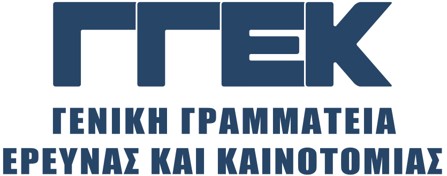 ΕΥΡΩΠΑΪΚΗ Ε&Τ ΣΥΝΕΡΓΑΣΙΑ
ERA-NETs
JITs ENIAC & ARTEMIS
JPI Νευροεκφυλιστικές Παθήσεις με έμφαση το Alzheimer
Δημιουργία Εθνικών Δικτύων Υποδομών για τη συμμετοχή στο ESFRI
Aξιολόγηση των Δράσεων Έρευνας και Καινοτομίας της ΓΓΕΚ 2007-2013
ΑΠΟΤΙΜΗΣΗ ΕΝΟΤΗΤΑΣ ‘ΕΥΡΩΠΑΪΚΗ Ε&Τ ΣΥΝΕΡΓΑΣΙΑ’
Στόχοι ενότητας
Οι Δράσεις χρηματοδοτούν την Ελληνική συμμετοχή στις Ευρωπαϊκές Πρωτοβουλίες 








Οι ειδικοί στόχοι της Ενότητας ήταν η ανάπτυξη συνεργασιών ανάμεσα σε Ελληνικούς ερευνητικούς οργανισμούς και επιχειρήσεις με αντίστοιχους φορείς από την ΕΕ και συνδεδεμένες χώρες, καθώς και η ανταλλαγή τεχνογνωσίας  και εμπειριών. 
Ειδικά για τις επιχειρήσεις ο στόχος δεν ήταν μόνο οι συνεργασίες αλλά και η συνεισφορά στη βελτίωση της παραγωγικότητας, της ανταγωνιστικότητας και του ερευνητικού τους δυναμικού.  
Η επιτυχία των ειδικών στόχων αναμένονταν να βοηθήσει τους στρατηγικούς στόχους της Ενότητας που ήταν η ανάπτυξη της εξωστρέφειας του εθνικού συστήματος καινοτομίας, η συνέχιση της ελληνικής συμμετοχής στις διεθνείς και ευρωπαϊκές Ε&Τ διαδικασίες δικτύωσης και μετά την ολοκλήρωση της Δράσης.
ΑΠΟΤΙΜΗΣΗ ΕΝΟΤΗΤΑΣ ‘ΕΥΡΩΠΑΪΚΗ Ε&Τ ΣΥΝΕΡΓΑΣΙΑ’
Συνάφεια στόχων με τις ανάγκες και τα προβλήματα
Οι Ευρωπαϊκές Πρωτοβουλίες (ΕΠ)  JTIs, ERA-NETs, JPIs στόχευαν στην κινητοποίηση των Κρατών Μελών (ΚΜ), και της ερευνητικής και επιχειρηματικής κοινότητάς τους για τη διαμόρφωση κοινών ερευνητικών προτεραιοτήτων  οι οποίες είχαν ως στόχο να κατευθύνουν μέρος της κρατικής τους χρηματοδότησης σε συγκεκριμένους τομείς έρευνας.
 Όμως η διάσταση της διαμόρφωσης κοινών ερευνητικών προτεραιοτήτων απουσιάζει από τους στόχους των επιμέρους Δράσεων που αποτελούν την Ενότητα, και επομένως και από τους στόχους της Ενότητας.  
Ενώ δεν αμφισβητείται ότι η συμμετοχή στις συγκεκριμένες ΕΠ ανταποκρινόταν στις ανάγκες μερίδας των ερευνητών και επιχειρήσεων, δεν τεκμηριώνεται ότι οι συγκεκριμένες ΕΠ μεγιστοποίησαν τον πληθυσμό των ωφελούμενων και ότι ανταποκρίνονταν στις σημαντικότερες προκλήσεις για την Ελλάδα. 
Οι στόχοι της βελτίωσης της εξωστρέφειας του ερευνητικού συστήματος και τη συμμετοχή σε Ευρωπαϊκές Ε&Τ δραστηριότητες δικτύωσης ανταποκρίνονταν σε ανάγκες του εθνικού ερευνητικού συστήματος αλλά και στην ανάγκη των επιχειρήσεων.
ΑΠΟΤΙΜΗΣΗ ΕΝΟΤΗΤΑΣ ‘ΕΥΡΩΠΑΪΚΗ Ε&Τ ΣΥΝΕΡΓΑΣΙΑ’
Αποτελεσματικότητα – Επιστημονικές εκροές
Όλες οι Δράσεις της Ενότητας είχαν ως βασικό ειδικό στόχο τη δικτύωση των ερευνητών και την ανάπτυξη συνεργασιών, που επετεύχθη σε πολύ μεγάλο βαθμό.
Οι δικτυώσεις αυτές οδήγησαν σε επιστημονικές εκροές με τη μορφή δημοσιεύσεων στις τρεις (3) από τις τέσσερις (4) Δράσεις (JTI, ERA-NETs και JPI) που είχαν αντίστοιχο ειδικό στόχο.
Οι συνολικές ακαδημαϊκές δημοσιεύσεις των 274 ερευνητών ήταν 516, λίγο περισσότερες από τις μισές, στα χρόνια που υλοποιούνταν οι Δράσεις
Η αξία της δικτύωσης φαίνεται από το ότι η συντριπτική πλειοψηφία ήταν συν-δημοσιεύσεις με ερευνητές του εξωτερικού.
Μετά το τέλος των έργων, οι συν-δημοσιεύσεις συνεχίστηκαν και τα Ελληνικά δίκτυα που δημιουργήθηκαν από τη Δράση ESFRI, εντάχθηκαν στις αντίστοιχες Ευρωπαϊκές Υποδομές.
ΑΠΟΤΙΜΗΣΗ ΕΝΟΤΗΤΑΣ ‘ΕΥΡΩΠΑΪΚΗ Ε&Τ ΣΥΝΕΡΓΑΣΙΑ’
Αποτελεσματικότητα – Τεχνολογικές και οικονομικές εκροές
Σε αντίθεση με την επιτυχία στη δικτύωση και τα ερευνητικά αποτελέσματα οι ειδικοί στόχοι που σχετίζονταν με την παραγωγικότητα και την ανταγωνιστικότητα των επιχειρήσεων ήταν πολύ περιορισμένοι 
Αρχικά ενδιαφέρθηκαν και συμμετείχαν πολύ λίγες επιχειρήσεις, ακόμα και στη Δράση JTI ENIAC-ARTEMIS που η Προκήρυξη ρητά ευνοούσε τις αιτήσεις από ΜΜΕ
Δημιουργία τεχνογνωσίας και βελτίωση των δεξιοτήτων των ανθρώπινου δυναμικού, χωρίς τεχνολογικά αποτελέσματα που θα οδηγούσαν σε νέα προϊόντα και οικονομικά αποτελέσματα
Η Δράση υλοποιήθηκε στο μέσον της οικονομικής κρίσης όπου οι επιχειρήσεις δεν προχωρούσαν γενικά σε νέες επενδύσεις και ανάληψη κινδύνων
ΑΠΟΤΙΜΗΣΗ ΕΝΟΤΗΤΑΣ ‘ΕΥΡΩΠΑΪΚΗ Ε&Τ ΣΥΝΕΡΓΑΣΙΑ’
Αποτελεσματικότητα – πολλαπλασιαστικές επιδράσεις
Αποτελέσματα και επιδράσεις στο ερευνητικό σύστημα
Οι επιδράσεις στο ερευνητικό σύστημα ήταν περιορισμένες, με δεδομένο τον χαμηλό προϋπολογισμό του συνόλου των Δράσεων της Ενότητας, και την πολυδιάσπαση των έργων. Μόνο στον τομέα των νευροεκφυλιστικών ασθενειών στη Δράση JPI, μπορεί να διαπιστωθεί μια συνολική επίδραση στο σύστημα
Αποτελέσματα και επιδράσεις στην ανάπτυξη καινοτομιών και στην οικονομία
Ο μικρός προϋπολογισμός, ο μικρός αριθμός των επιχειρήσεων που συμμετείχαν στη Δράση και οι ετερογενείς τους δραστηριότητες δεν επέτρεψαν να δημιουργηθούν κάποια εμφανή αποτελέσματα στο σύστημα καινοτομίας. 
Τα αποτελέσματα ήταν θετικά μεν, αλλά μάλλον διάχυτα, χωρίς ουσιαστικές συνέργειες και οικονομίες κλίμακας.
ΑΠΟΤΙΜΗΣΗ ΕΝΟΤΗΤΑΣ ‘ΕΥΡΩΠΑΪΚΗ Ε&Τ ΣΥΝΕΡΓΑΣΙΑ’
Αποδοτικότητα
Επάρκεια χρηματοδότησης
Όμως τελικά οι προτάσεις που επιλέχθηκαν από τις ΕΠ για χρηματοδότηση κάλυψαν λιγότερο από το μισό του αρχικού προϋπολογισμού που είχε δεσμεύσει η Ελλάδα για το σκοπό αυτό 
Ο συνολικός προϋπολογισμός ήταν  € 32,2 εκ., ενώ δεσμεύτηκε σε έργα το 63% του προϋπολογισμού (€ 20,3 εκ.) και τελικά η χρηματοδότηση ανήλθε στο 49% (€ 15,7 εκ.) της αρχικής πρόβλεψης. 
Το πρόβλημα της απορρόφησης έχει δύο αιτίες:
Η ζήτηση και ποιότητα των προτάσεων ήταν χαμηλότερη των προσδοκιών και τελικά δεσμεύτηκε στις δύο (ERA-NETs και JPIs) από τις τρείς Δράσεις μόνο ένα μικρό μέρος του αρχικού προϋπολογισμού, 31% και 37% αντίστοιχα 
Τα έργα δεν κατάφεραν να εξαντλήσουν τον προϋπολογισμό τους.
ΑΠΟΤΙΜΗΣΗ ΕΝΟΤΗΤΑΣ ‘ΕΥΡΩΠΑΪΚΗ Ε&Τ ΣΥΝΕΡΓΑΣΙΑ’
4. Συμπεράσματα και προτάσεις για βελτίωση [1/2]
Η συμμετοχή ήταν bottom-up με βάση το ενδιαφέρον που εκφράστηκε κυρίως από ερευνητές για της συμμετοχή τους στις ΕΠ, χωρίς καμία σύνδεση με ευρύτερες επιλογές από πλευράς ΓΓΕΚ. Αυτό καθόρισε την περιορισμένη συνοχή και αποτελεσματικότητα των Δράσεων αλλά και της Ενότητας ως σύνολο.
Τα αποτελέσματα, ήταν θετικά μεν, αλλά μάλλον διάχυτα, χωρίς ουσιαστικές συνέργειες και οικονομίες κλίμακας.
Το χαμηλό ύψος της χρηματοδότησης που τελικά εκταμιεύτηκε και η απουσία συνεργειών, ελαχιστοποίησε τις πολλαπλασιαστικές επιπτώσεις. Για τους ίδιους λόγους η συμβολή της Ενότητας στην αντιμετώπιση των κοινωνικών προκλήσεων και την ανταγωνιστικότητα της οικονομίας ήταν ελάχιστη
Στο επίπεδο της Διαχείρισης, παρατηρήθηκαν καθυστερήσεις τόσο στην ένταξη όσο και στις πληρωμές παρά το γεγονός ότι η αξιολόγηση ήταν τυπική, ενώ ο αριθμός των έργων και ο προϋπολογισμός ήταν χαμηλοί.
Για να αντιμετωπιστούν οι αδυναμίες που διαπιστώθηκαν παραπάνω είναι απαραίτητο στο μέλλον η συμμετοχή της Ελλάδας σε ΕΠ να γίνεται μετά από συστηματική μελέτη των πλεονεκτημάτων και των προβλημάτων της χώρας ώστε να αποτυπώνεται μια ενιαία στρατηγική η οποία θα μεγιστοποιεί τα οικονομικά και κοινωνικά οφέλη.
Αυτή η top-down προσέγγιση θα πρέπει να συμπληρώνεται με διαβουλεύσεις με την ερευνητική και επιχειρηματική κοινότητα για να καταλήξει σε σαφείς και εστιασμένες προτεραιότητες οι οποίες θα προσελκύσουν το ενδιαφέρον των πλέον κατάλληλων ωφελούμενων.
Στο σύστημα διαχείρισης απαιτείται η έγκαιρη προσαρμογή των οδηγών εφαρμογής στο Ελληνικό κανονιστικό σύστημα και η δραστική μείωση των χρόνων ένταξης και πληρωμών.
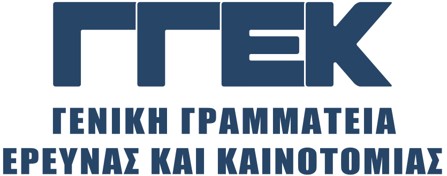 ΣΥΝΟΛΙΚΗ ΑΠΟΤΙΜΗΣΗ ΤΩΝ ΔΡΑΣΕΩΝ ΕΤΑΚ
ΤΕΛΟΣ ΠΑΡΟΥΣΙΑΣΗΣ
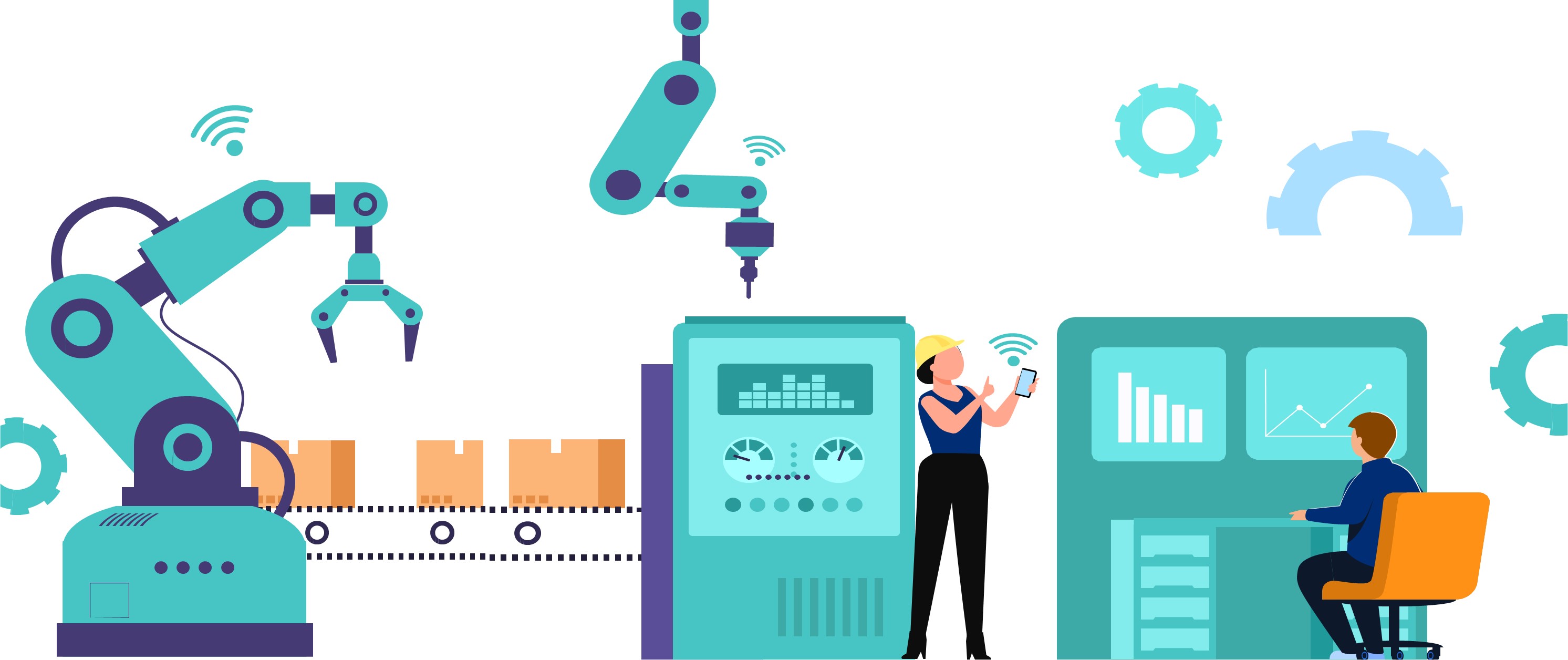 Ανάδοχος Σύμβουλος-Μελετητής
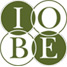 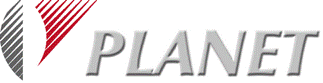 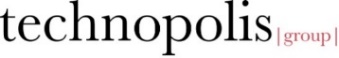 Aποτίμηση Δράσεων Έρευνας και Καινοτομίας της ΓΓΕΚ 2007-2013